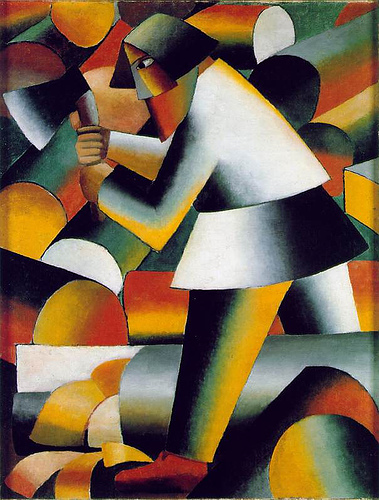 KASIMIR MALEVICH
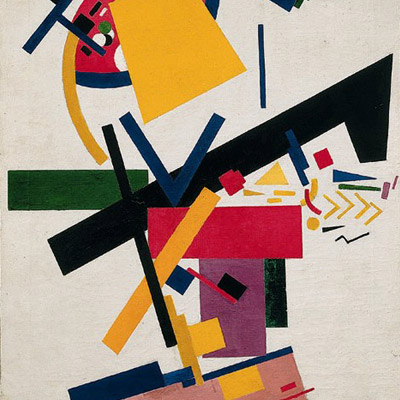 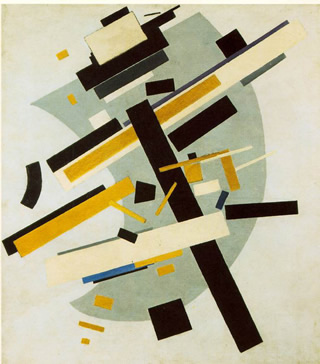 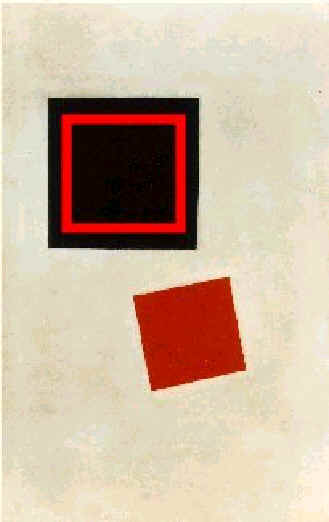 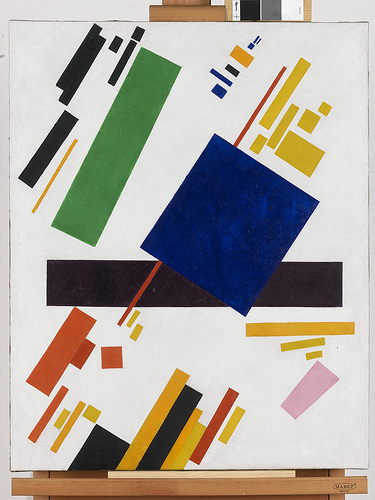